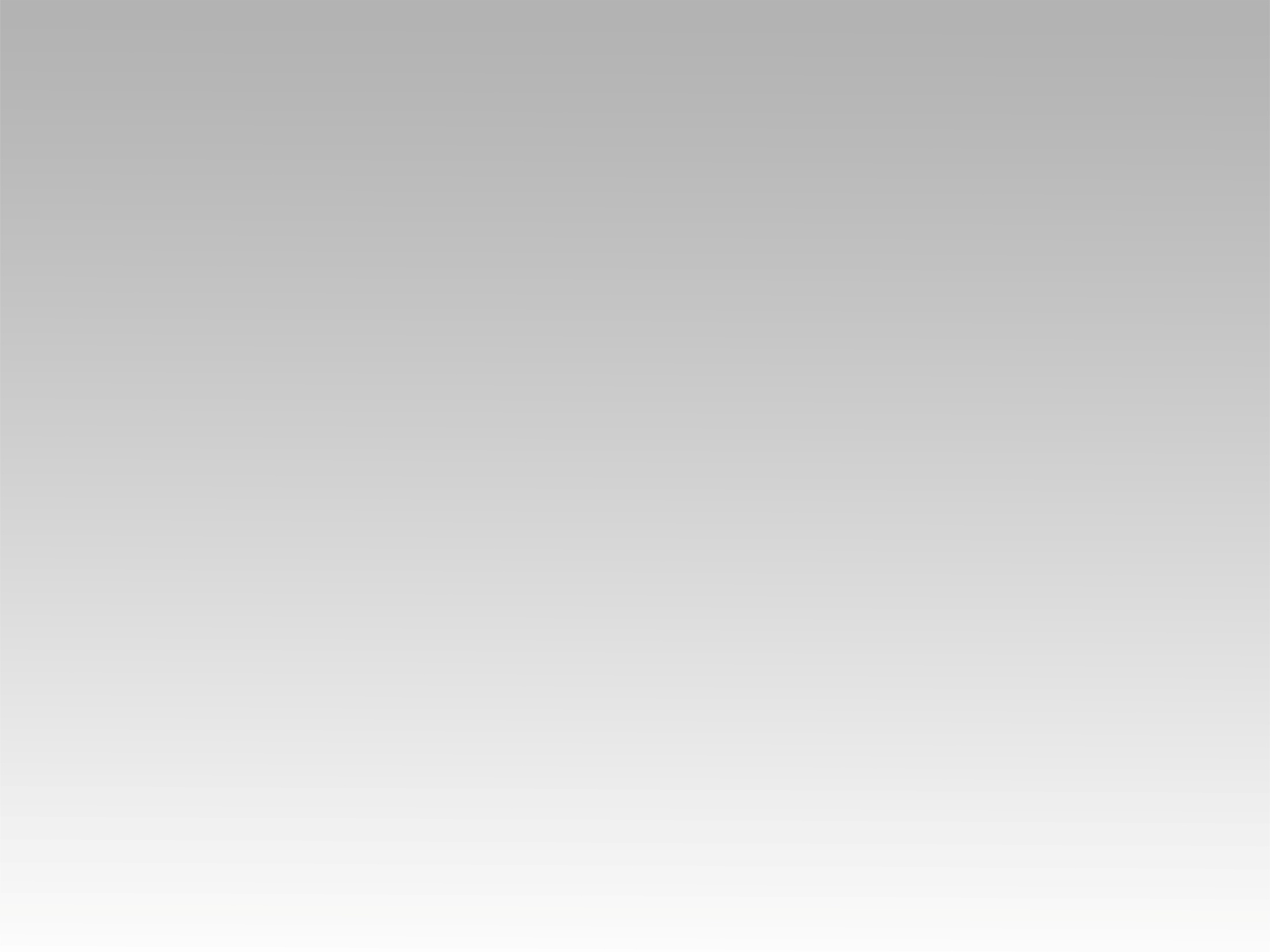 تـرنيـمـة
تُمُر السِّنِين
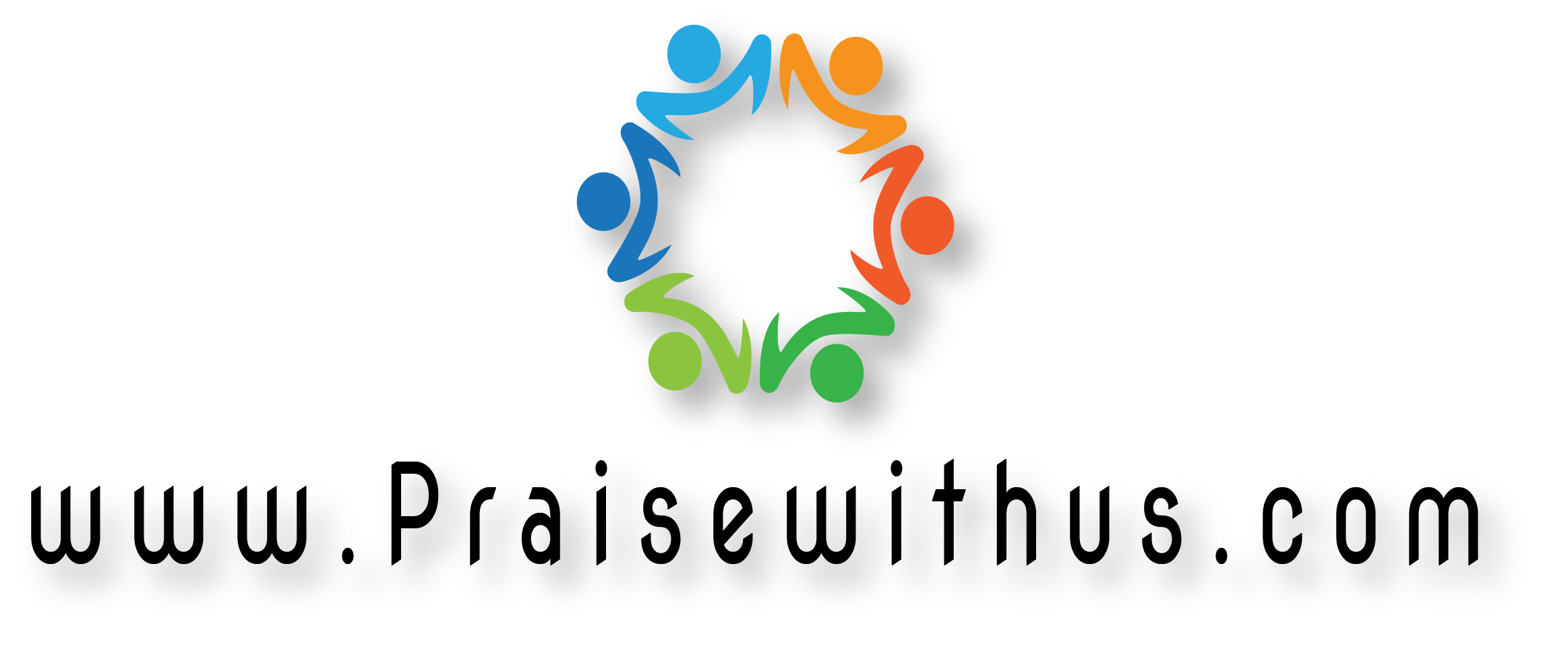 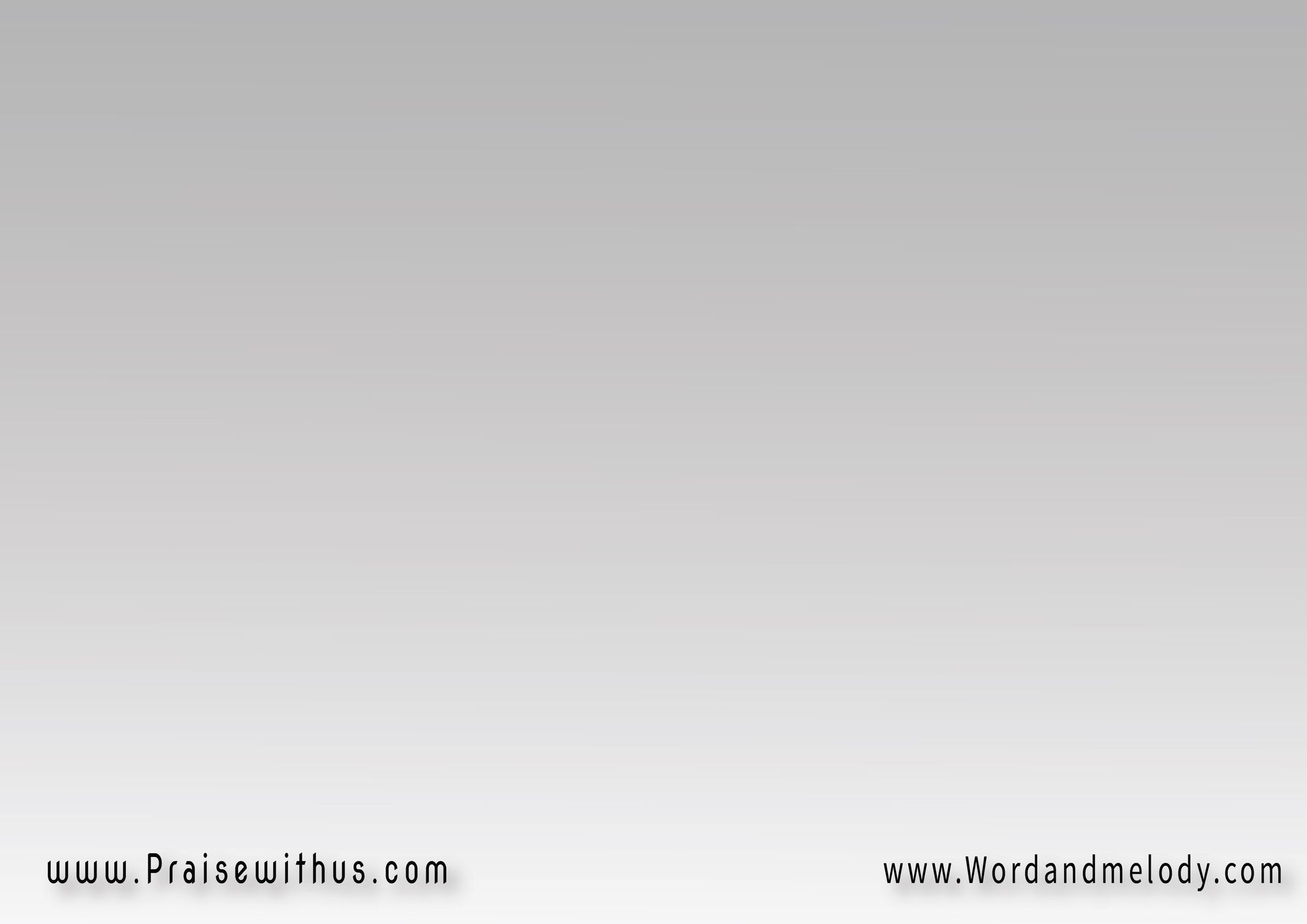 1- 
(تُمُر السِّنِين   
وِتِفضَل أمِينيا رَبِّي وِإلَهي  
القدِير وِالمُعِين)2
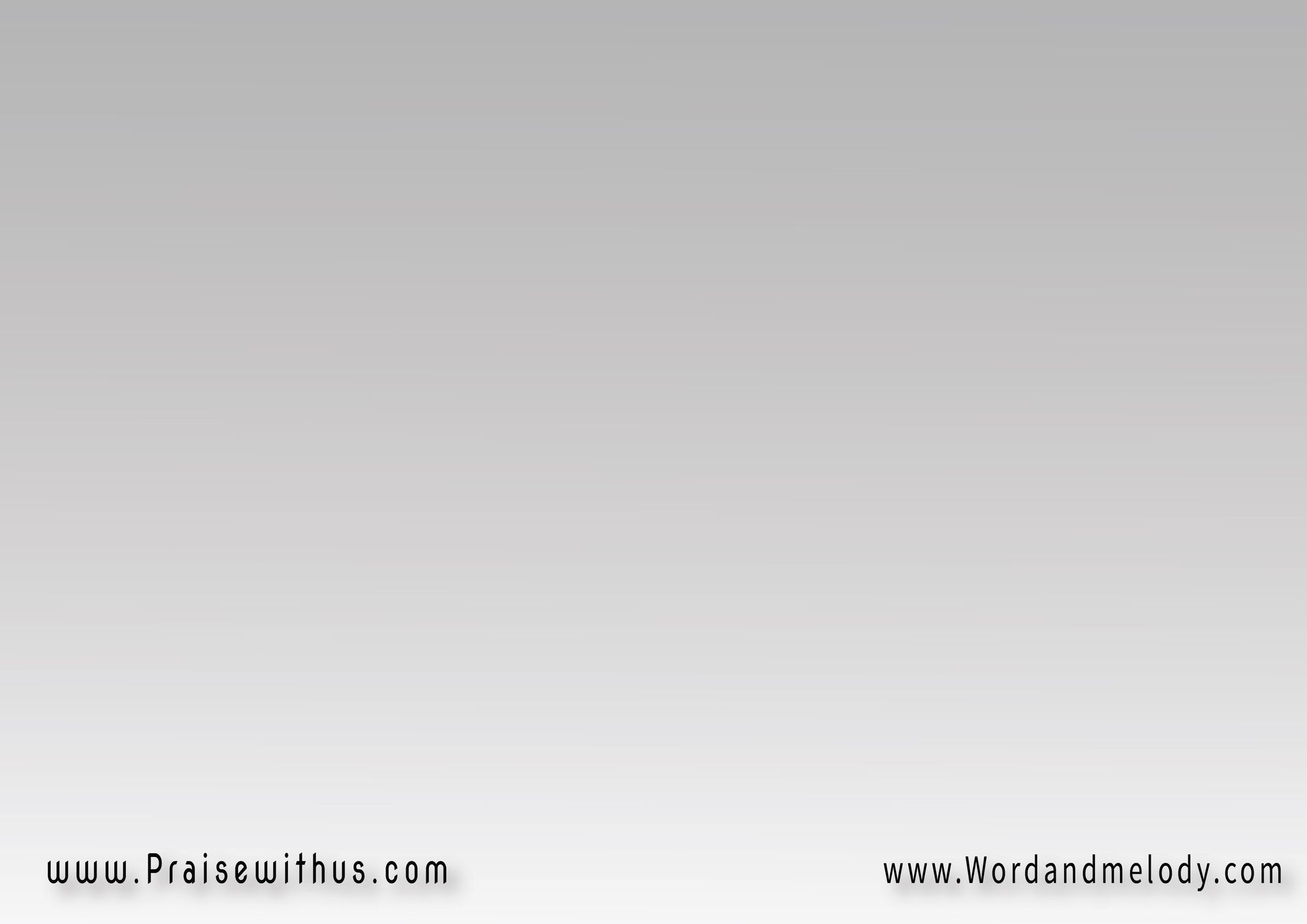 القرار: إلَه الأمَانَـة
عَظيم الصَّنِيــعيا مَلجَأ يا قُوَّة 
يا سِتري المَنِيع
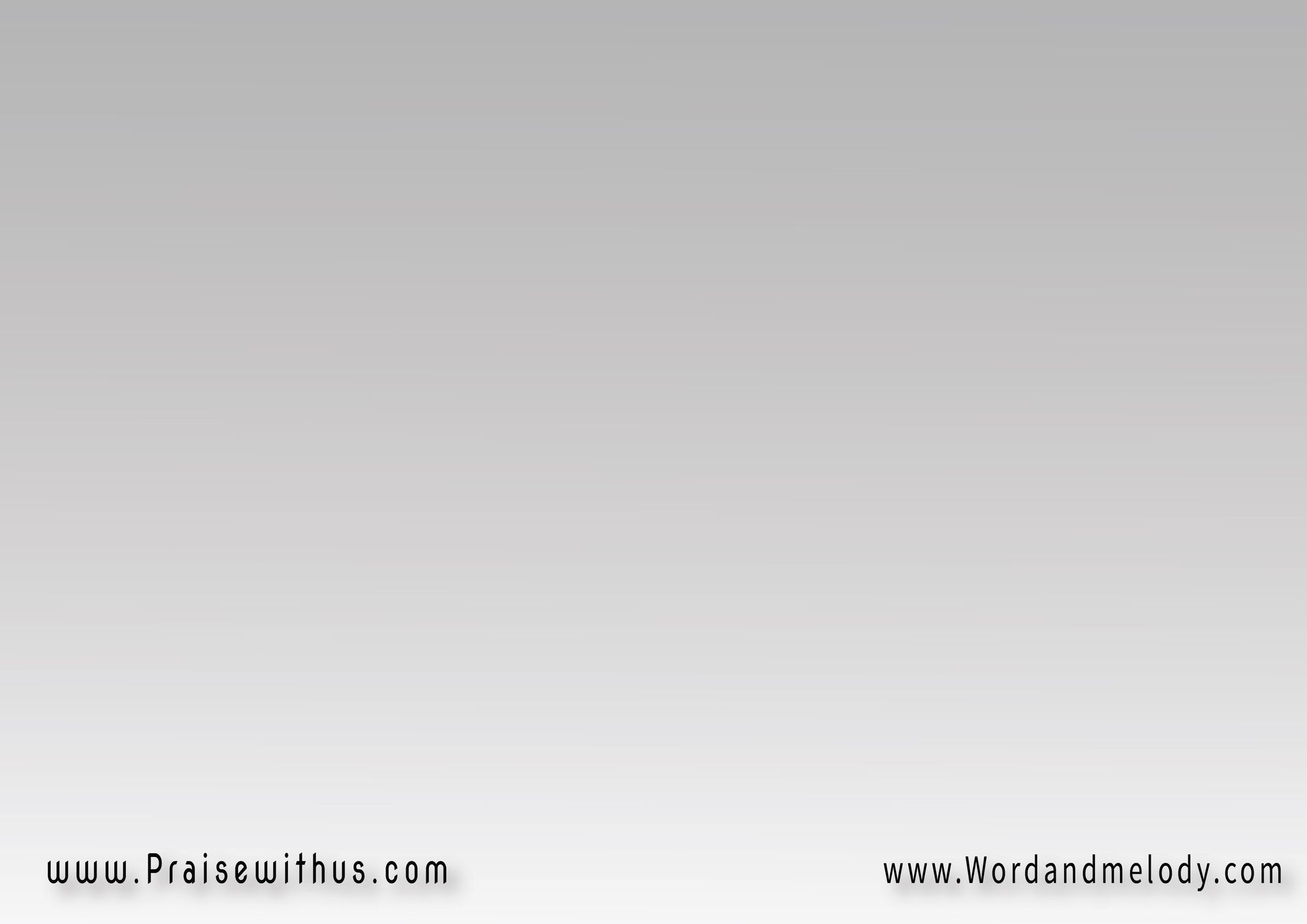 2- 
(بنِلجَــــــأ إلِيك  
عَلى طُول بنلاقِيكوظرُوفنا وهُمُومنا 
نِرمِيهَـــــا عَلِيك)2
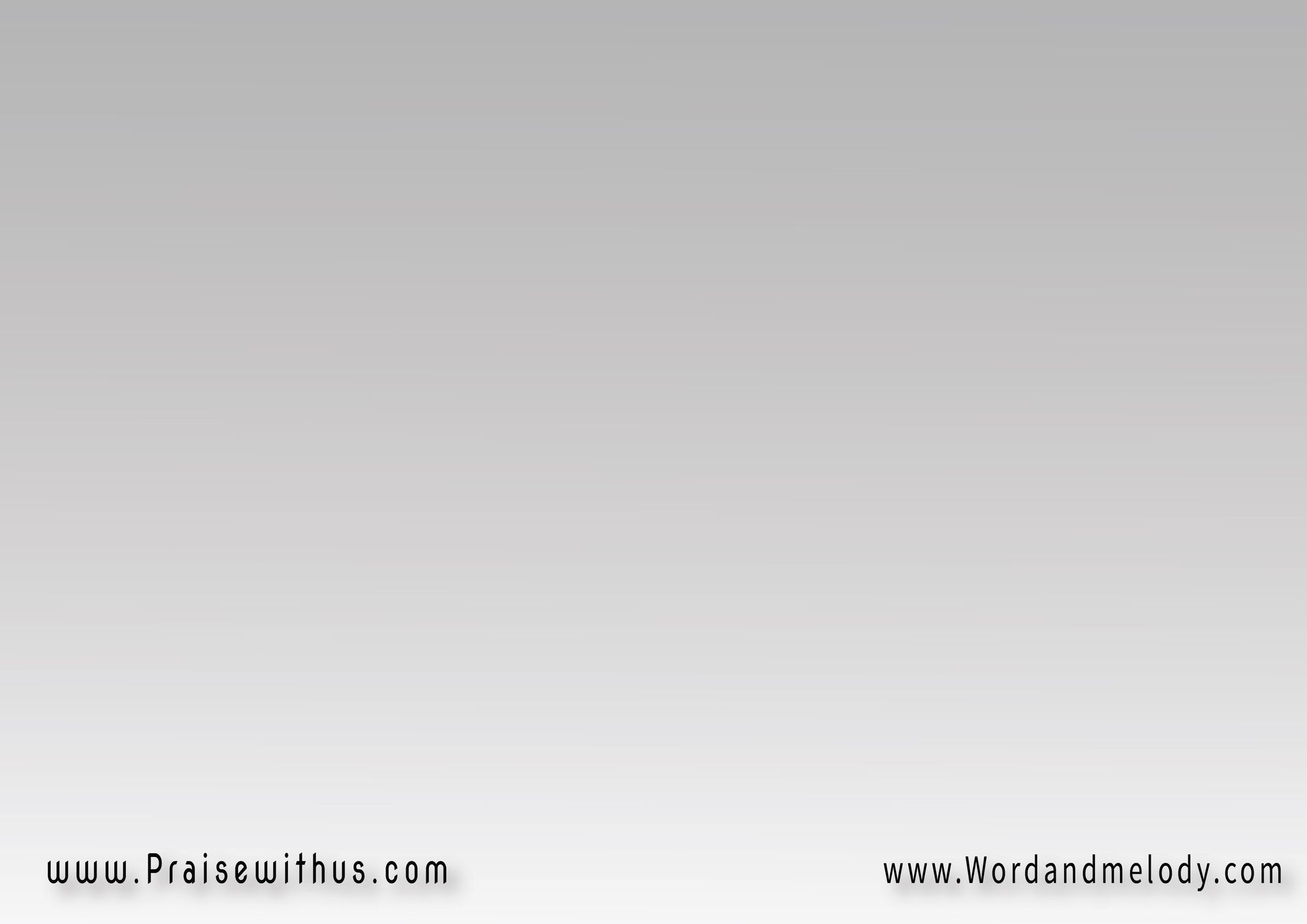 القرار: إلَه الأمَانَـة
عَظيم الصَّنِيــعيا مَلجَأ يا قُوَّة 
يا سِتري المَنِيع
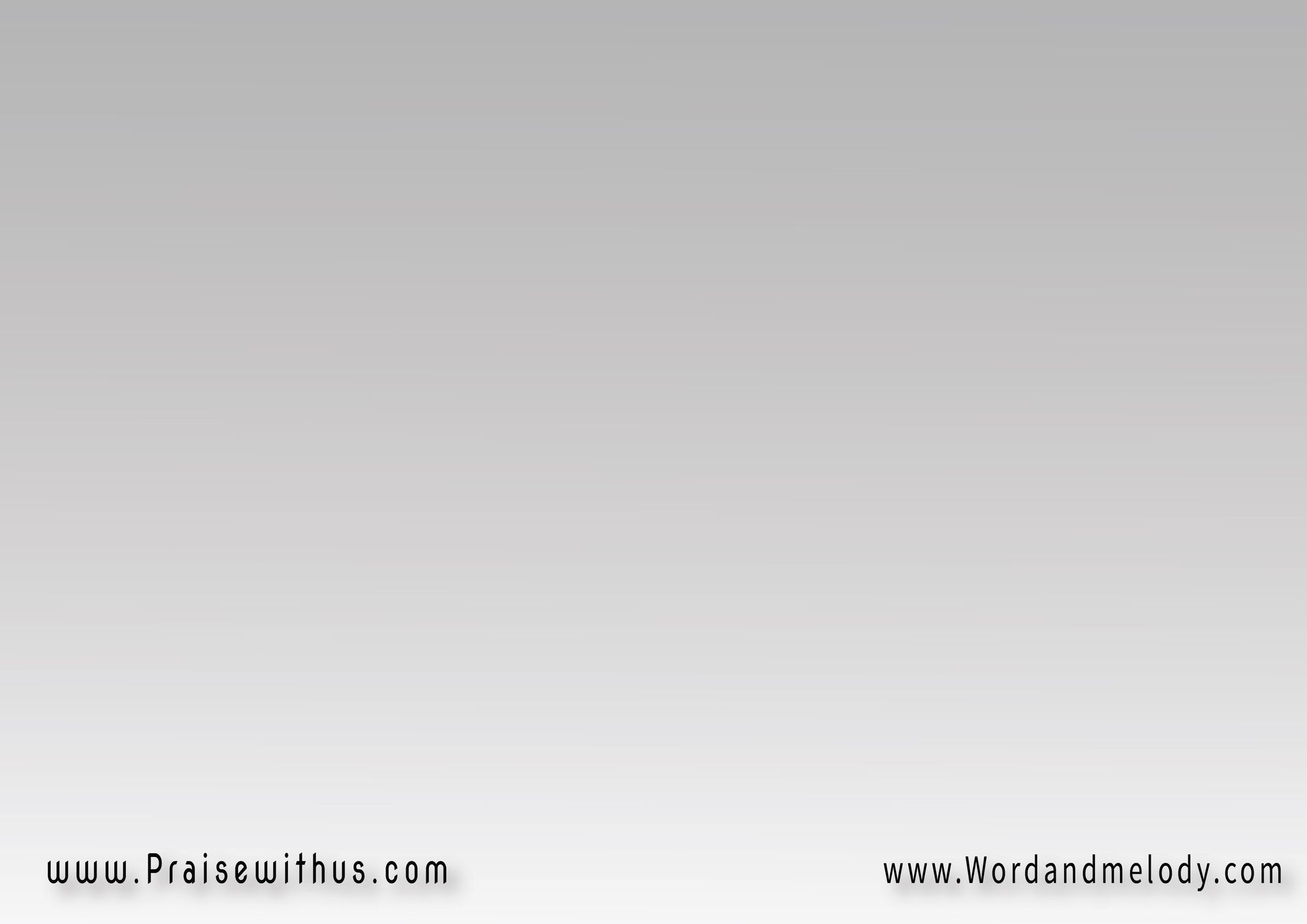 3- 
(في وَقت الجُرُوح 
والخُوف والطُّـــرُوحبنجيلَك يا غَــــــالي   
ألَمنا يـــــــــرُوح)2
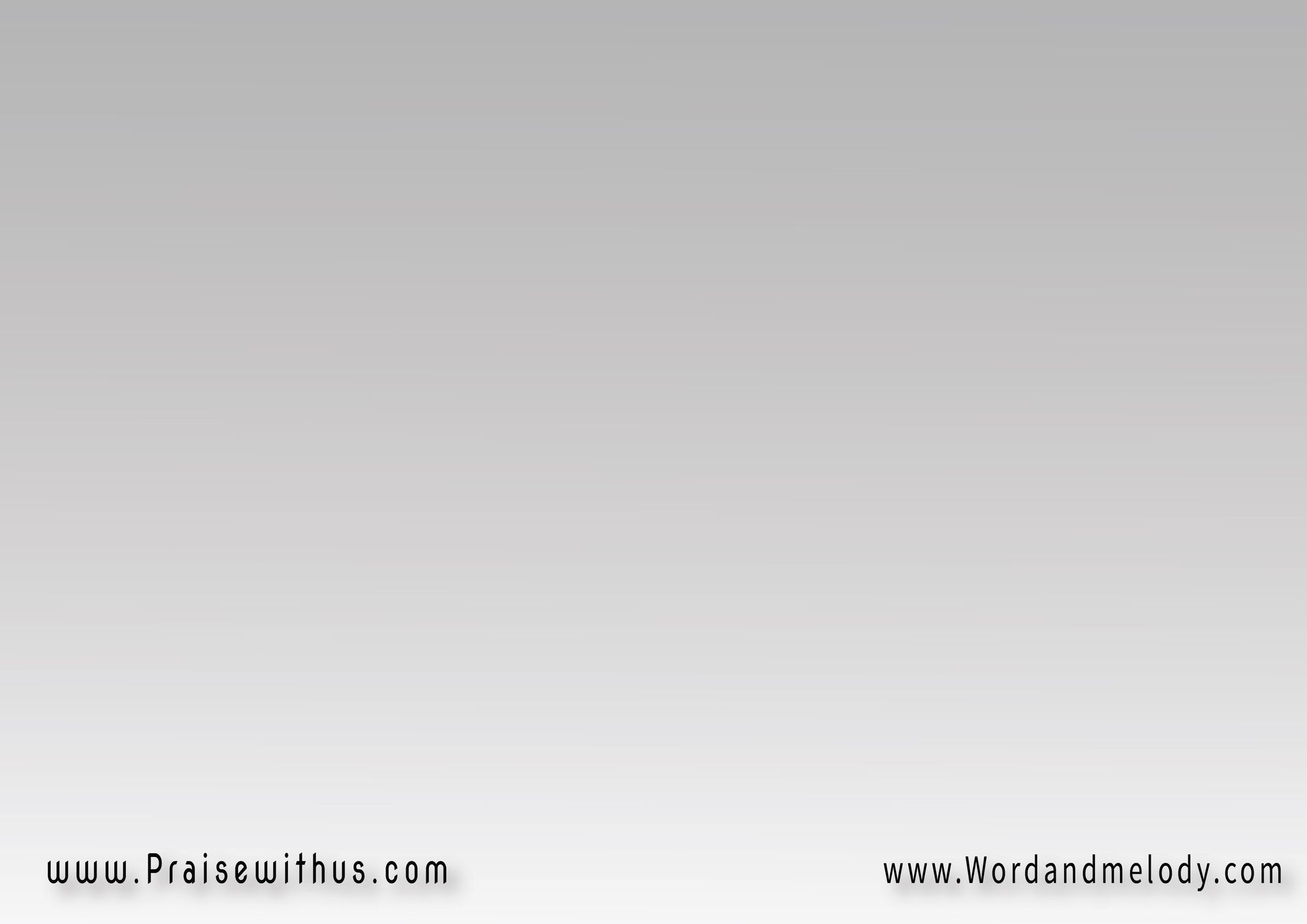 القرار: إلَه الأمَانَـة
عَظيم الصَّنِيــعيا مَلجَأ يا قُوَّة 
يا سِتري المَنِيع
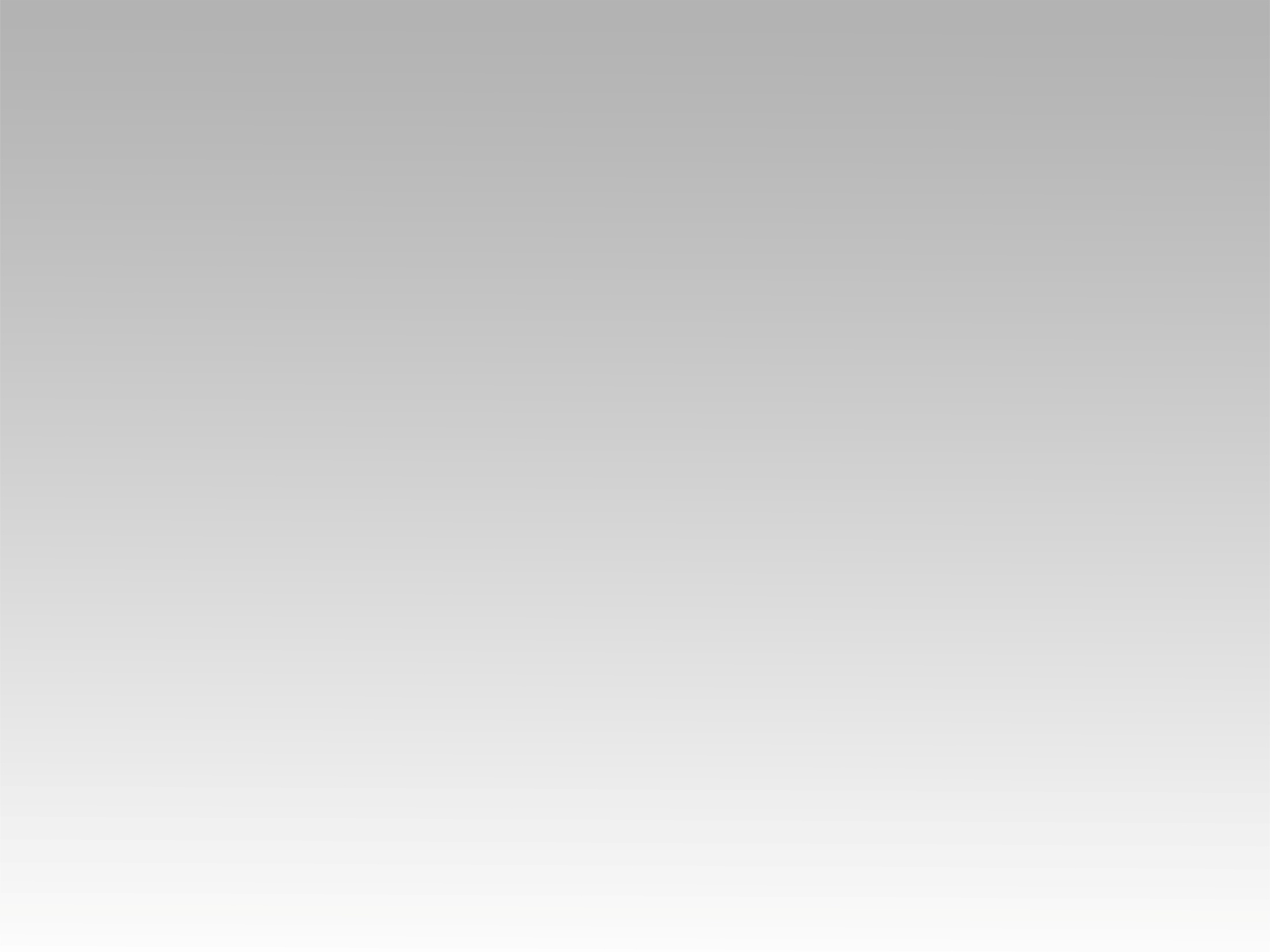 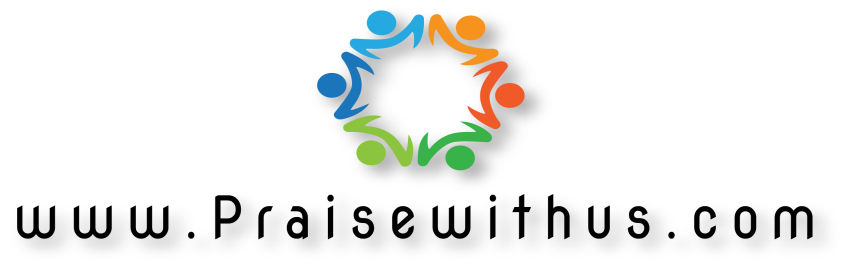